-BIOMEDICINSKA INSTRUMENTACIJA-
VEŽBE 4
A/D (Analogno/Digitalna) KONVERZIJA
A/D KONVERzija
Tri koraka analogno/digitalne konverzije:
Odabiranje
Kvantizacija
Kodovanje
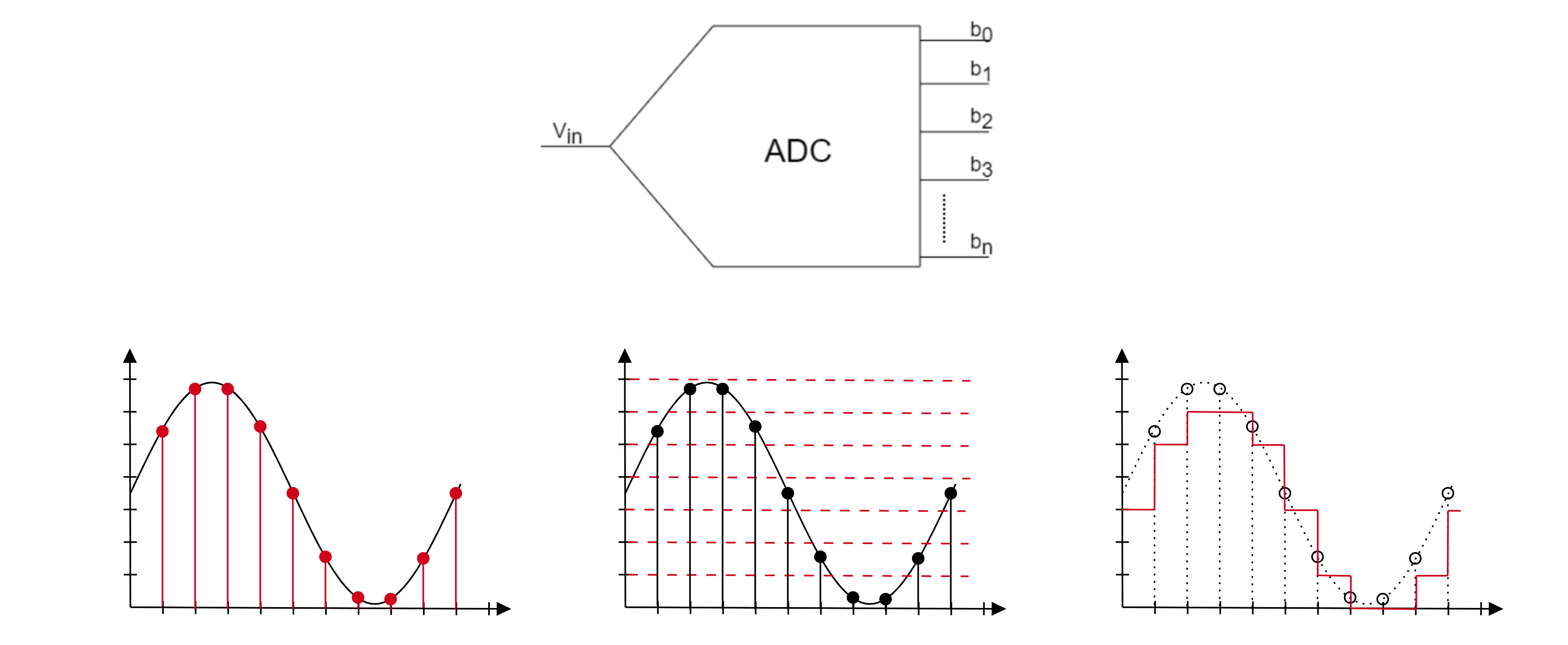 Rezultat – signal diskretizovan po vremenu i amplitudi
Odabiranje
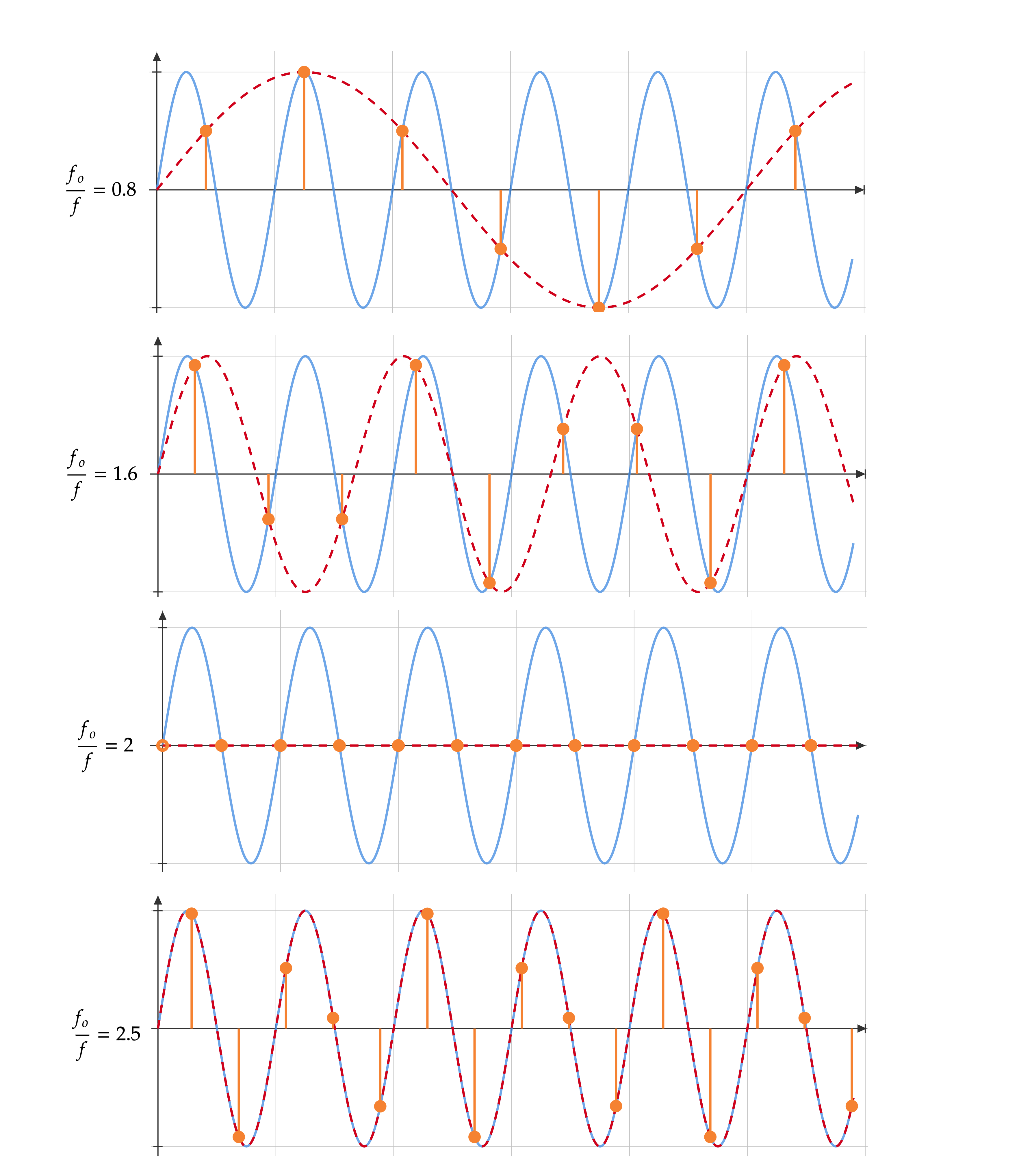 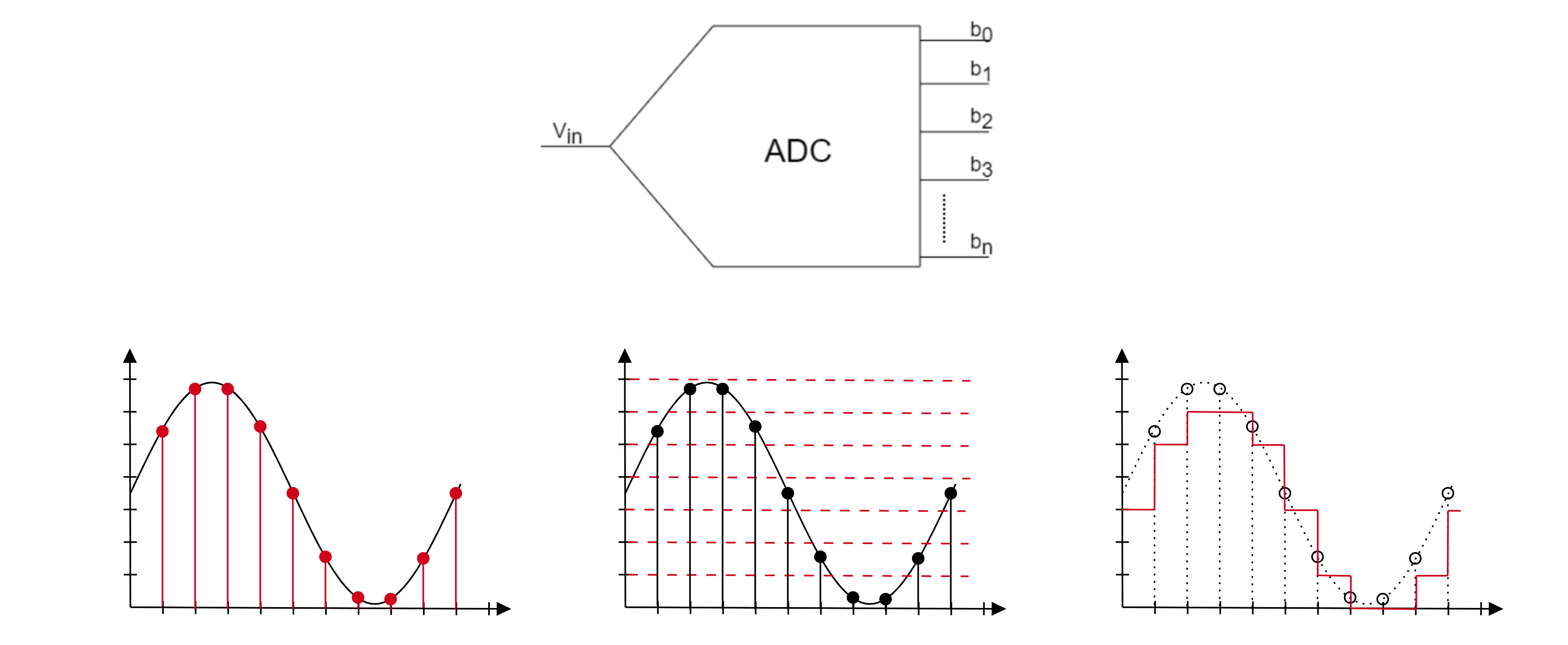 Što više odbiraka – bolja reprezentacija analognog signala

Teorema o odabiranju
Nikvistov kriterijum: fo ≥ 2f

U realnosti preporuka je: fo ≥ 5f

Problem aliasinga
kvantizacija
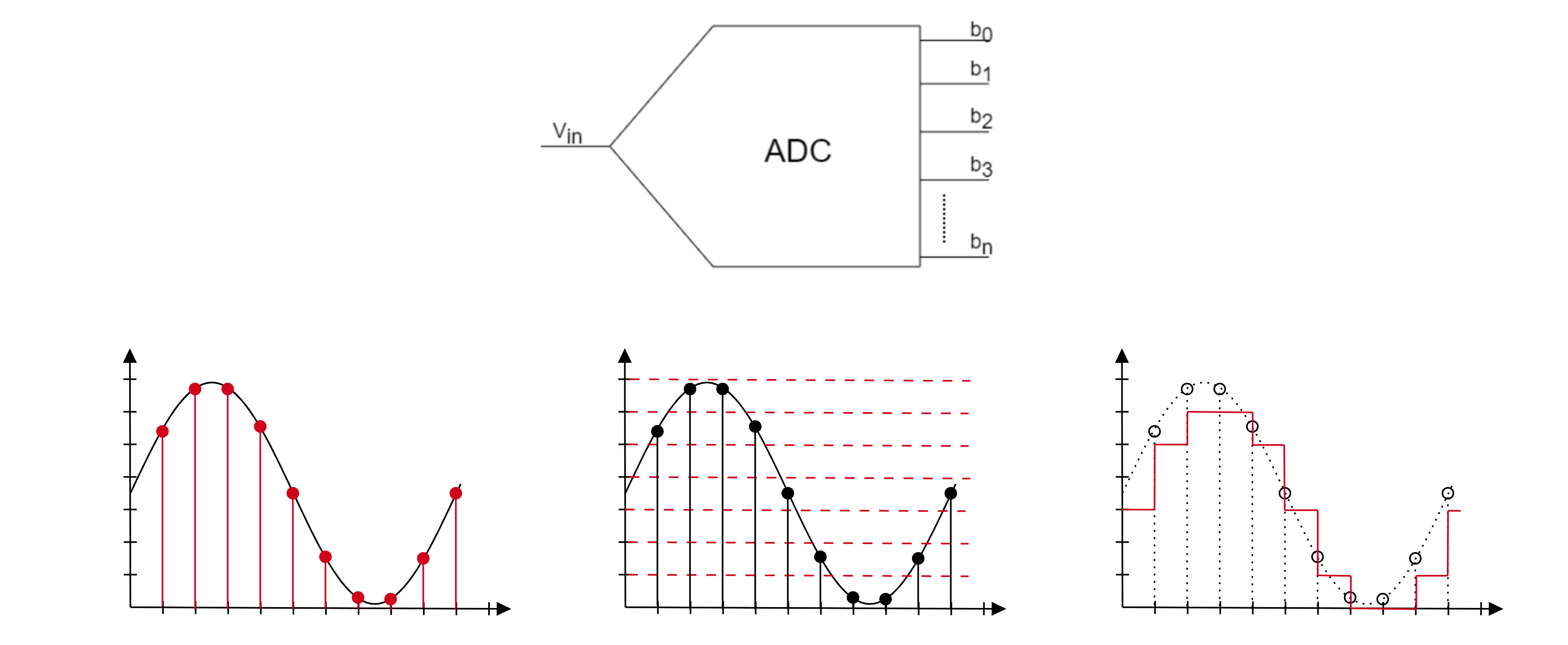 Prenosna karakteristika
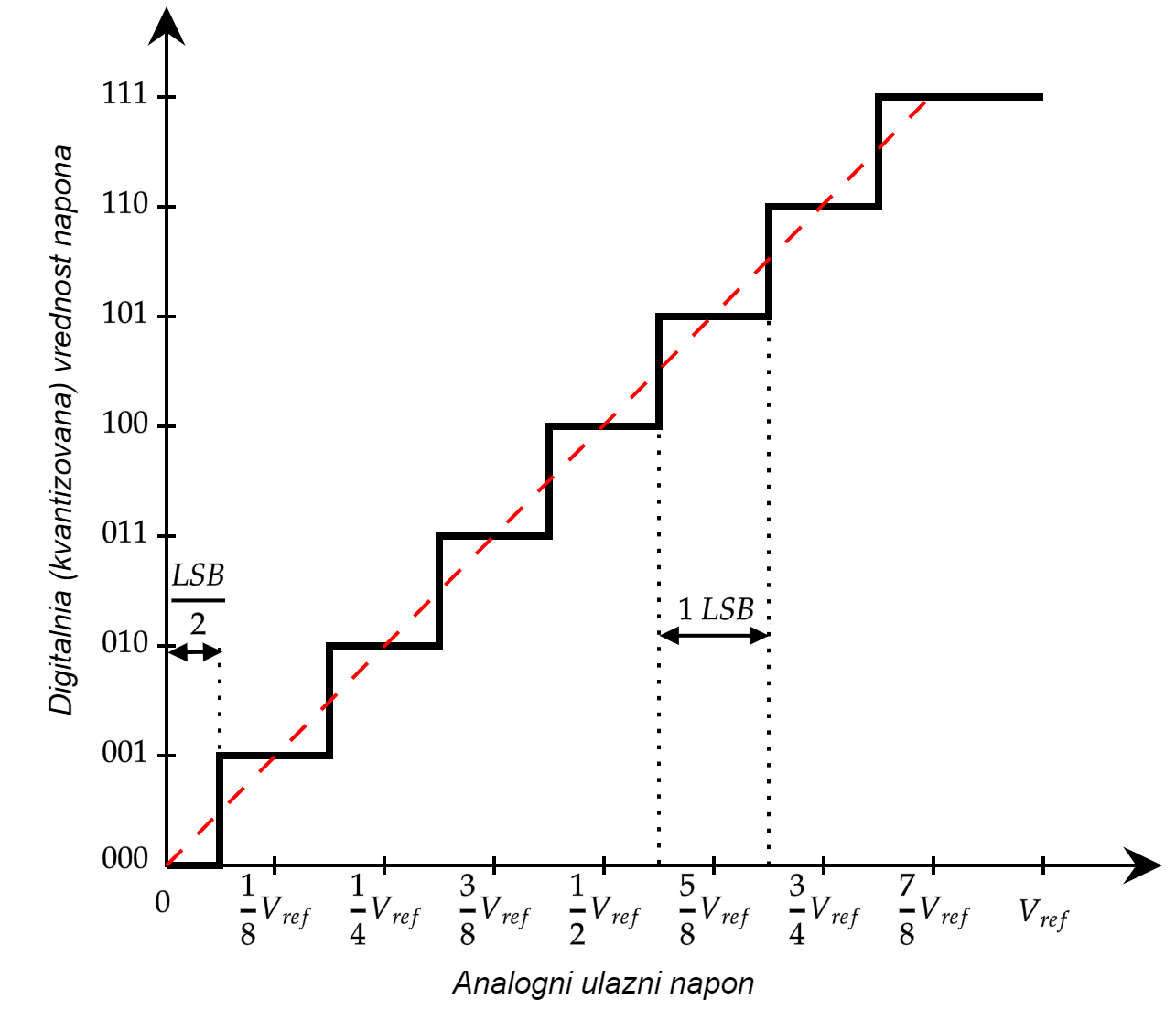 Kvantizacija – dodela diskretnih vrednosti amplitude semplovanom signalu
Greška kvantizacije
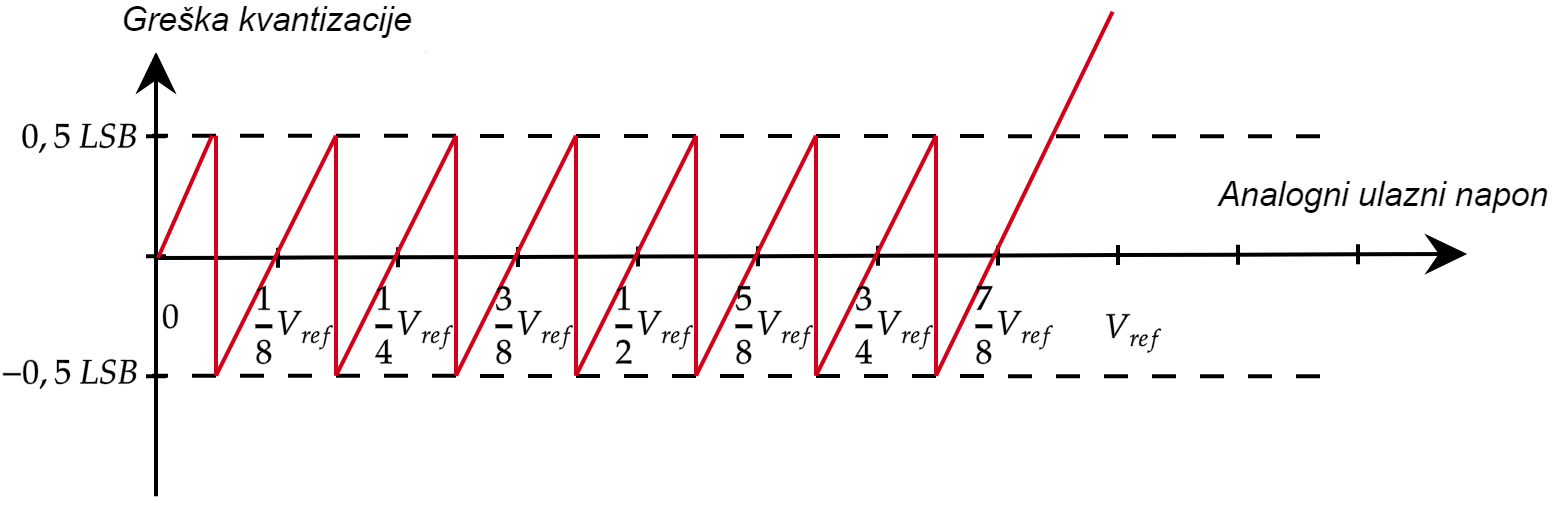 kodovanje
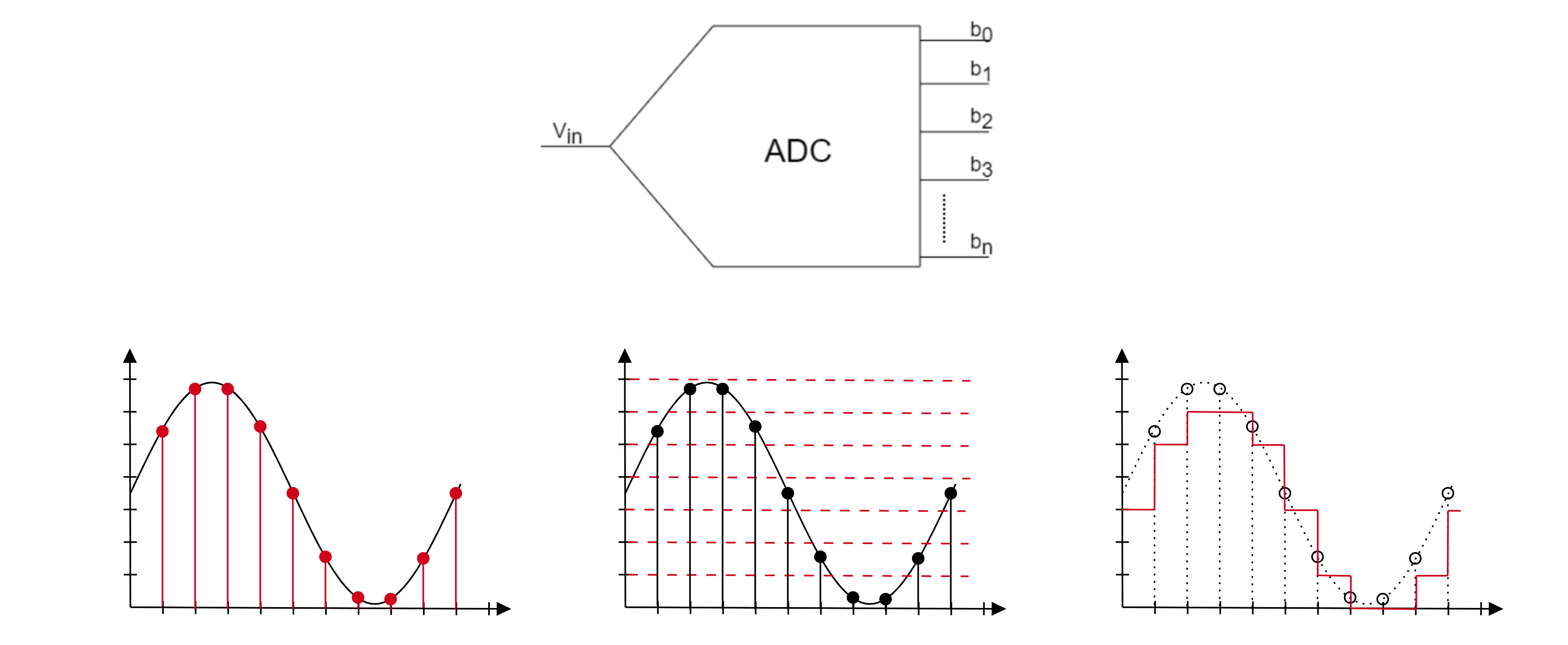 Binarno kodovanje zavisi od bitnosti A/D konvertora
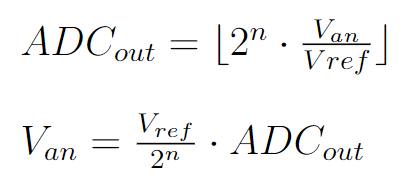 VAŽNI PARAMETRI A/D KONVERTORA
Rezolucija 
Minimalna promena ulaznog signala koju A/D konvertor može da detektuje
Rezolucija je definisana bitnošću A/D konverotra (n):


Referentni napon
Definiše opseg vrednosti ulaznog napona koje A/D konvertor može konvertovati
Frekvencija odabiranja
Definiše broj odbiraka po jednoj sekundi
Vreme odabiranja – vreme između dva uzastopna odbirka

Vreme akvizicije
Vreme potrebno da se kondenzator u Sample&Hold kolu napuni na određenu vrednost napona
Vreme konverzije
Definiše vreme potrebno za konverziju jednog bita
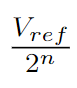 VAŽNI PARAMETRI A/D KONVERTORA
Greška ofseta
Greška pojačanja
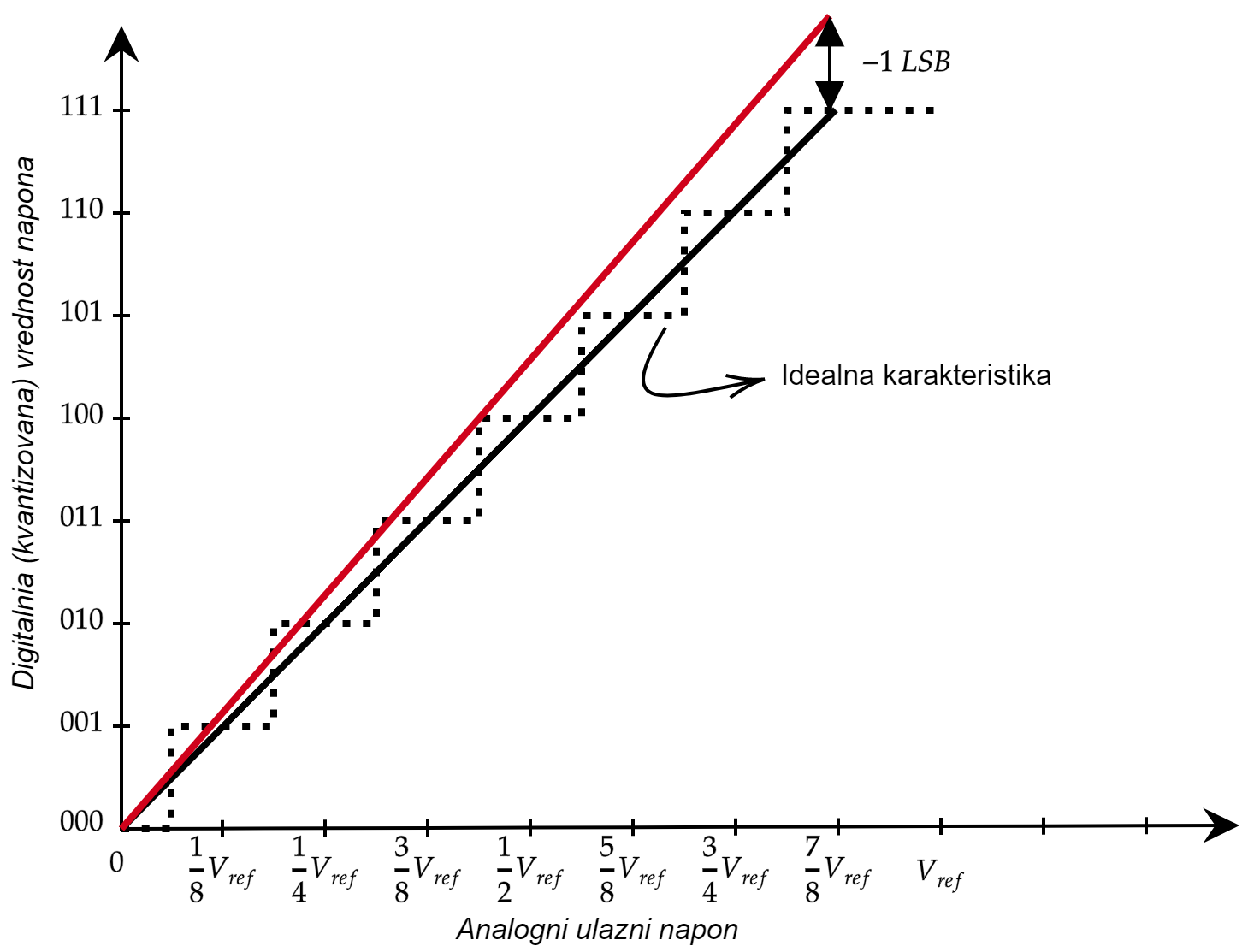 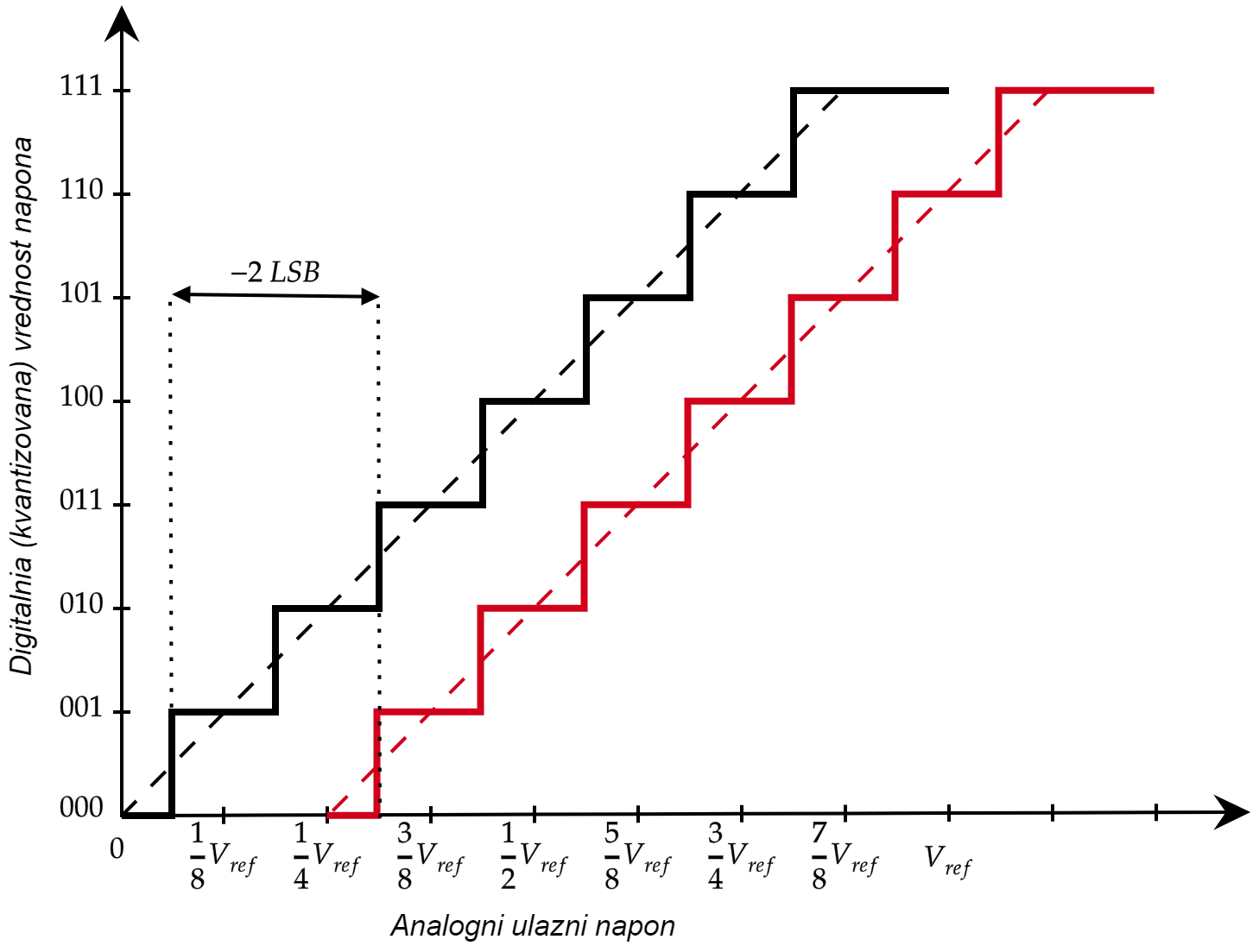 SAR (Successive-approximation) ADC
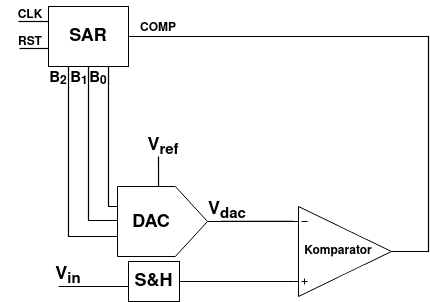 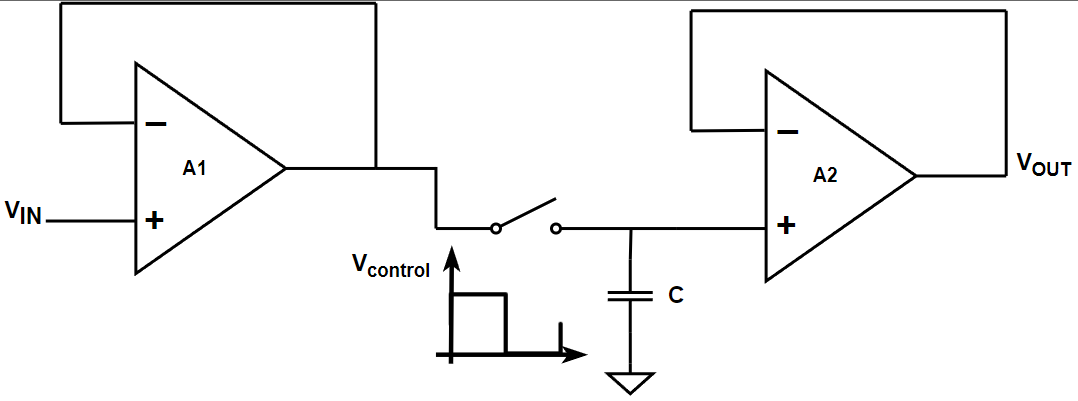 SAR (Successive-approximation) ADC
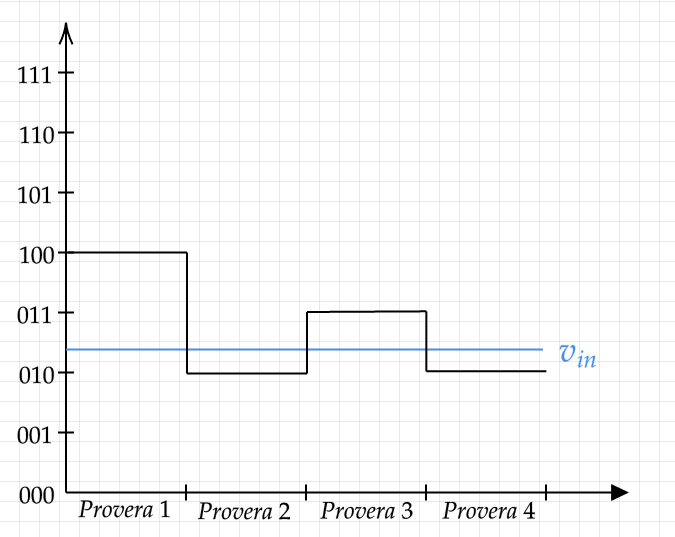 SAR REGISTAR
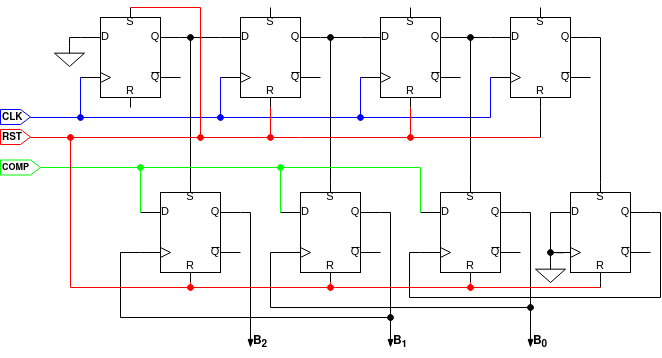 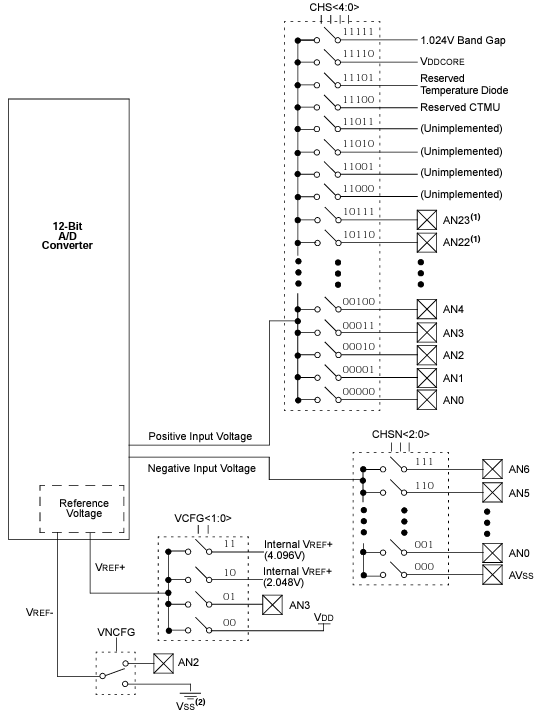 Pic18f87k22 adc
12-bitni A/D konvertor

24 analogna ulaza

Registri zaduženi za ADC modul:
ADCON0, ADCON1, ADCON2 – A/D Control Registers
ANCON0, ANCON1, ANCON2 – A/D Port Configuration Registers
ADRESH – gornji bajt rezultata A/D konverzije
ADRESL – donji bajt rezultata A/D konverzije
Pic18f87k22 adc
Dva moda merenja:

Diferencijalno merenje
Jednokanalno merenje
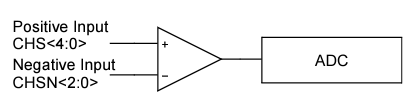 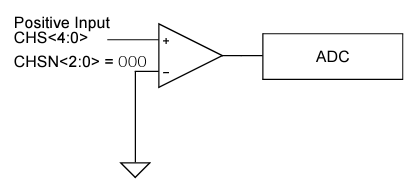